Pratique de prononciation française
Les virelangues
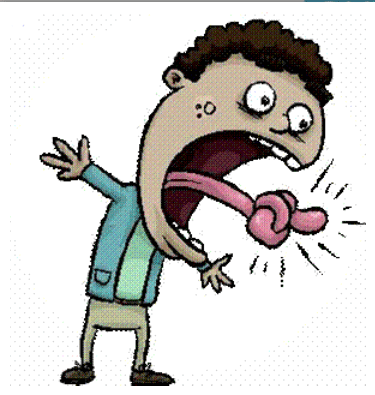 Ce diaporama se complète avec:
https://youtu.be/lt87CSZZKmk
Ces cyprès sont si loin qu'on ne sait si c'en sont !
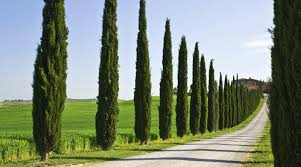 Un chasseur sachant chasser doit savoir chasser sans son chien.
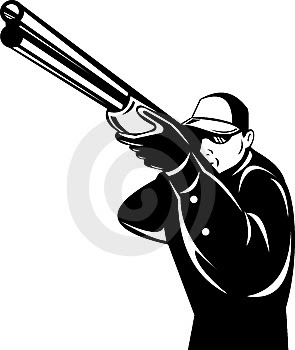 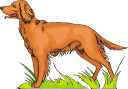 Les chaussettes de l'archiduchesse sont-elles sèches, archi-sèches ?
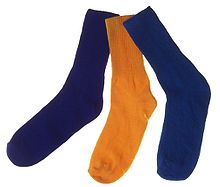 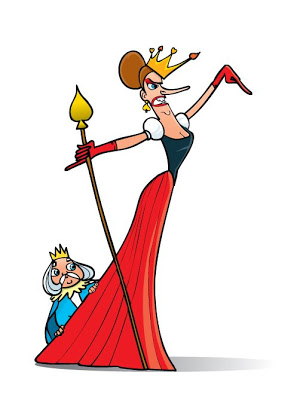 Sachez, mon cher Sasha, que Natasha n'attacha pas son chat !
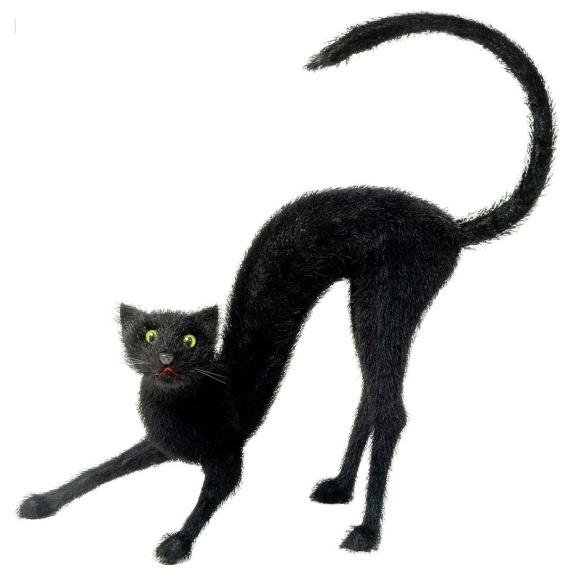 Seize jacinthes sèchent dans seize sachets secs.
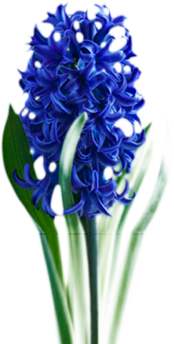 Trois gros rats gris dans trois gros trous creux ronds rongent trois gros croûtons ronds et trois très gros grains d'orge.
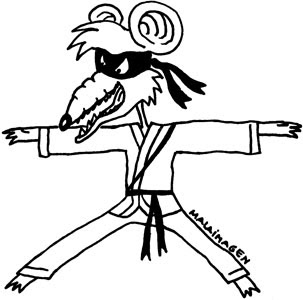 Cinq gros rats grillent dans la grosse graisse grasse.
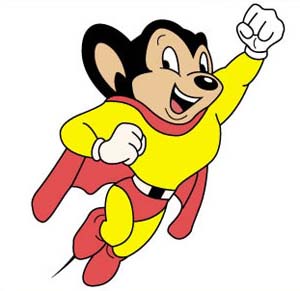 Je veux et j'exige d'exquises excuses.
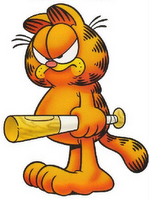 Un crissant et cruel crin-crin crisseras-tu et crincrineras-tu sans trêve ?
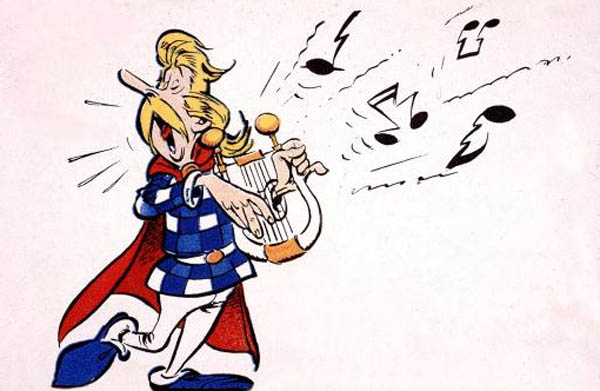 Di non Dina, dit-on, du dos dodu d'un dodu dindon du don, et dit : dit donc c'est bon le dos dodu d'un dodu dindon du Don.
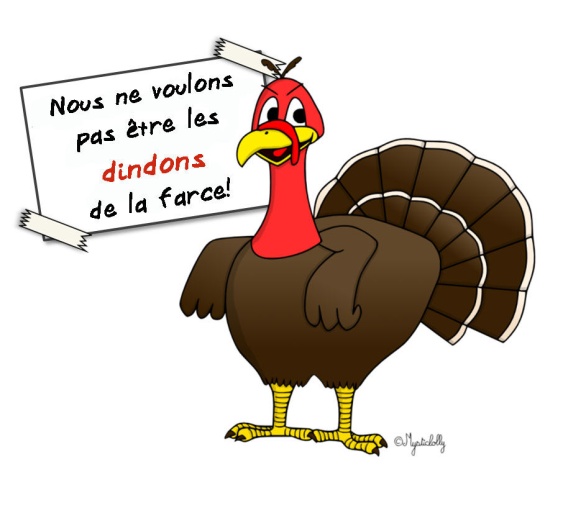 Étant sorti sans parapluie, il m'eût plus plu qu'il plût plus tôt.
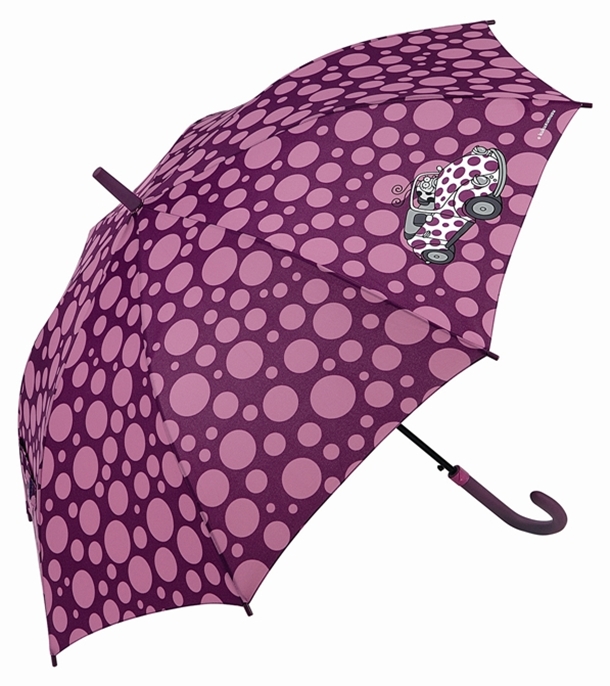 Fruits frais, fruits frits, fruits cuits, fruits crus.
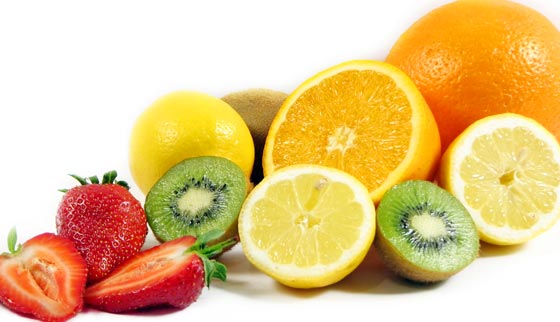 Donnez-lui à minuit huit fruits cuits, et si ces huit fruits cuits lui nuisent, donnez-lui à midi huit fruits crus.
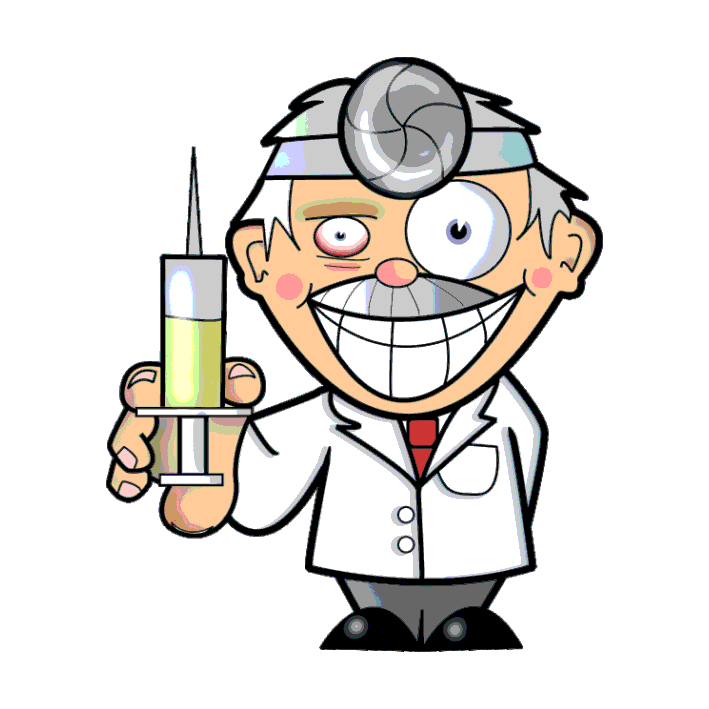 Lulu lit la lettre lue à Lili et Lola alla à Lille où Lala lie le lilas.
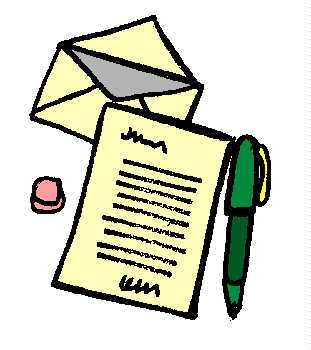 Des blancs pains, des bancs peints, des bains pleins.
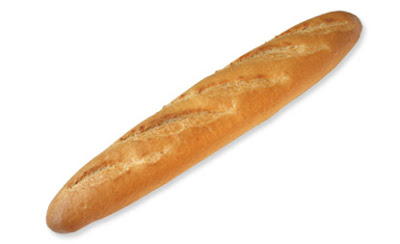 Poupons et poupées par papis et pépés mimiques et mounaques pour mamies et mémés.
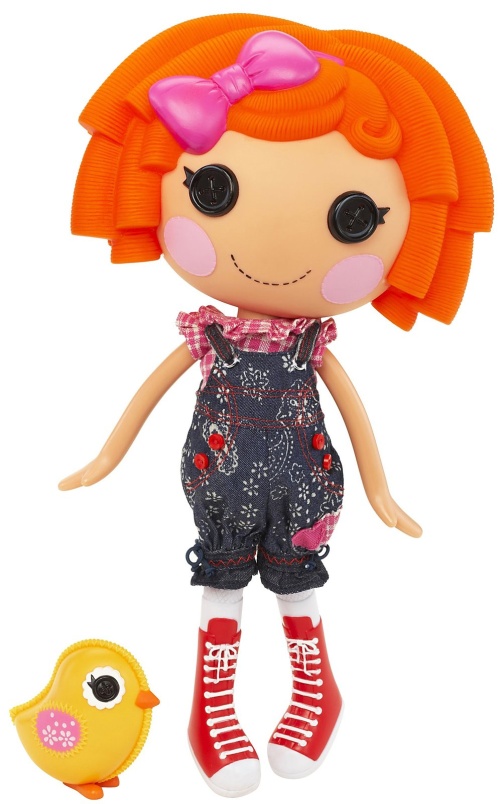 Si ton tonton tond ton tonton, ton tonton sera tondu par ton tonton.
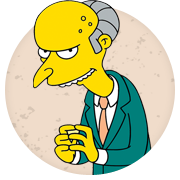 Il était une fois, un homme de foi qui vendait du foie dans la ville de Foix.Il dit ma foi, c'est la dernière fois que je vends du foie dans la ville de Foix.
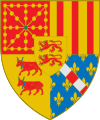 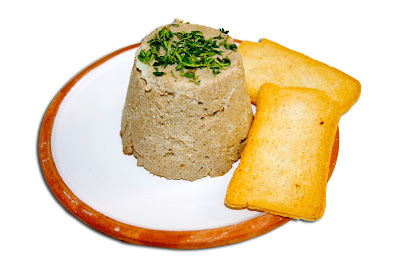